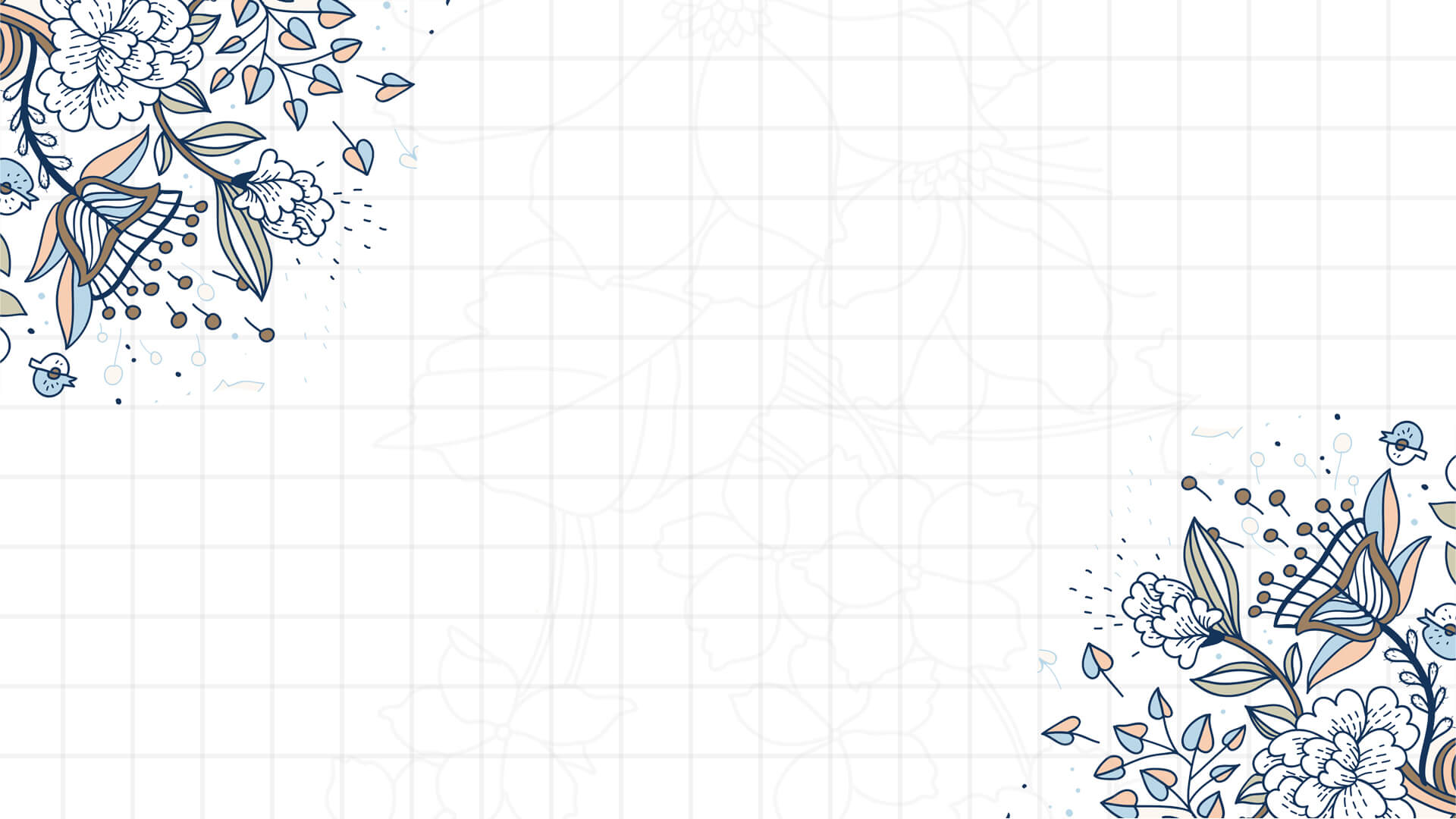 2020
题
标
添
加
Lorem ipsum dolor sit amet, consectetuer adipiscing elit. Aenean commodo ligula eget dolor；Lorem ipsum dolor sit amet, consectetuer adipiscing elit. Aenean commodo ligula eget dolor
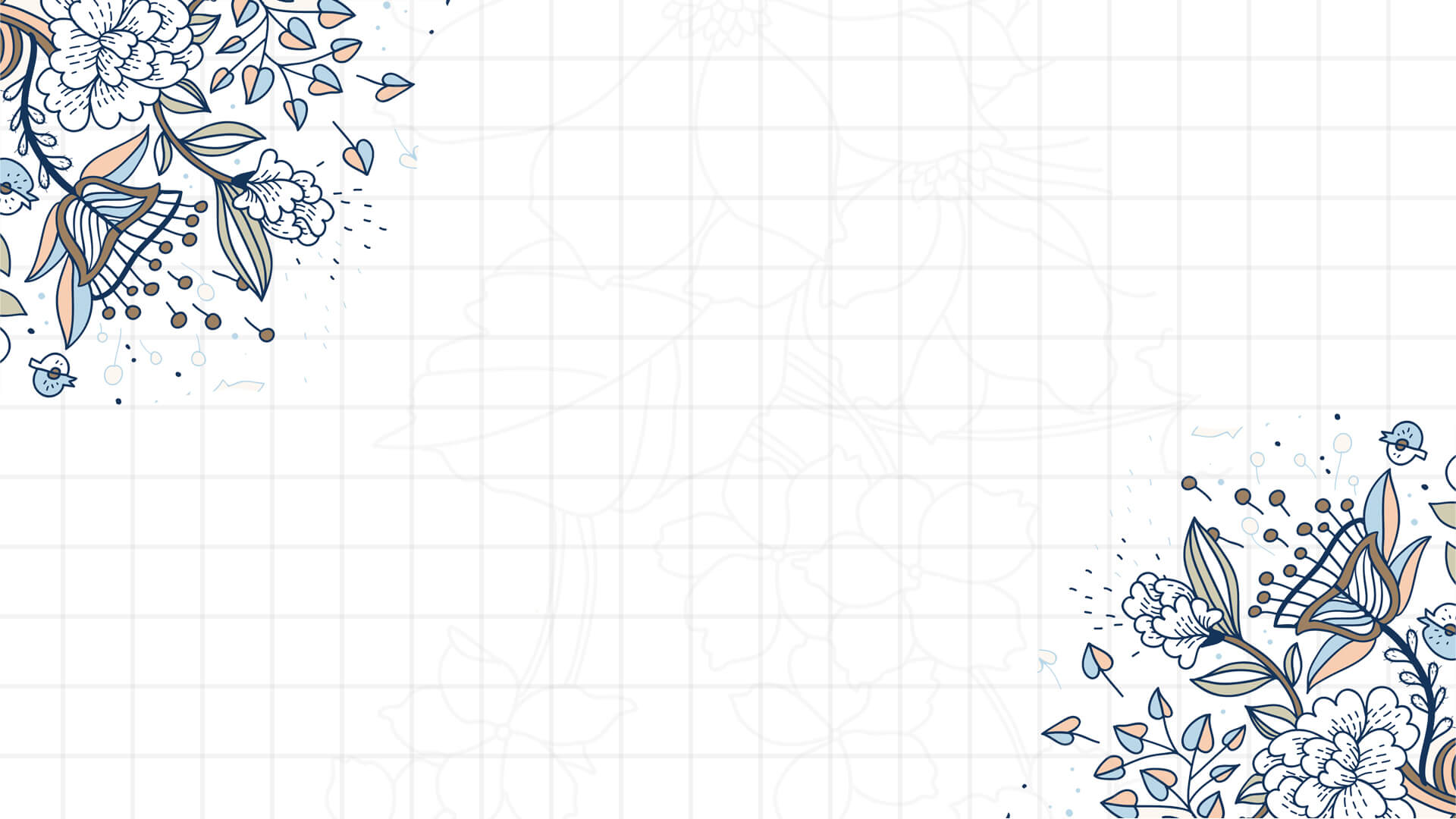 01
03
02
04
添加目录一文字
目录
添加目录二文字
添加目录三文字
添加目录四文字
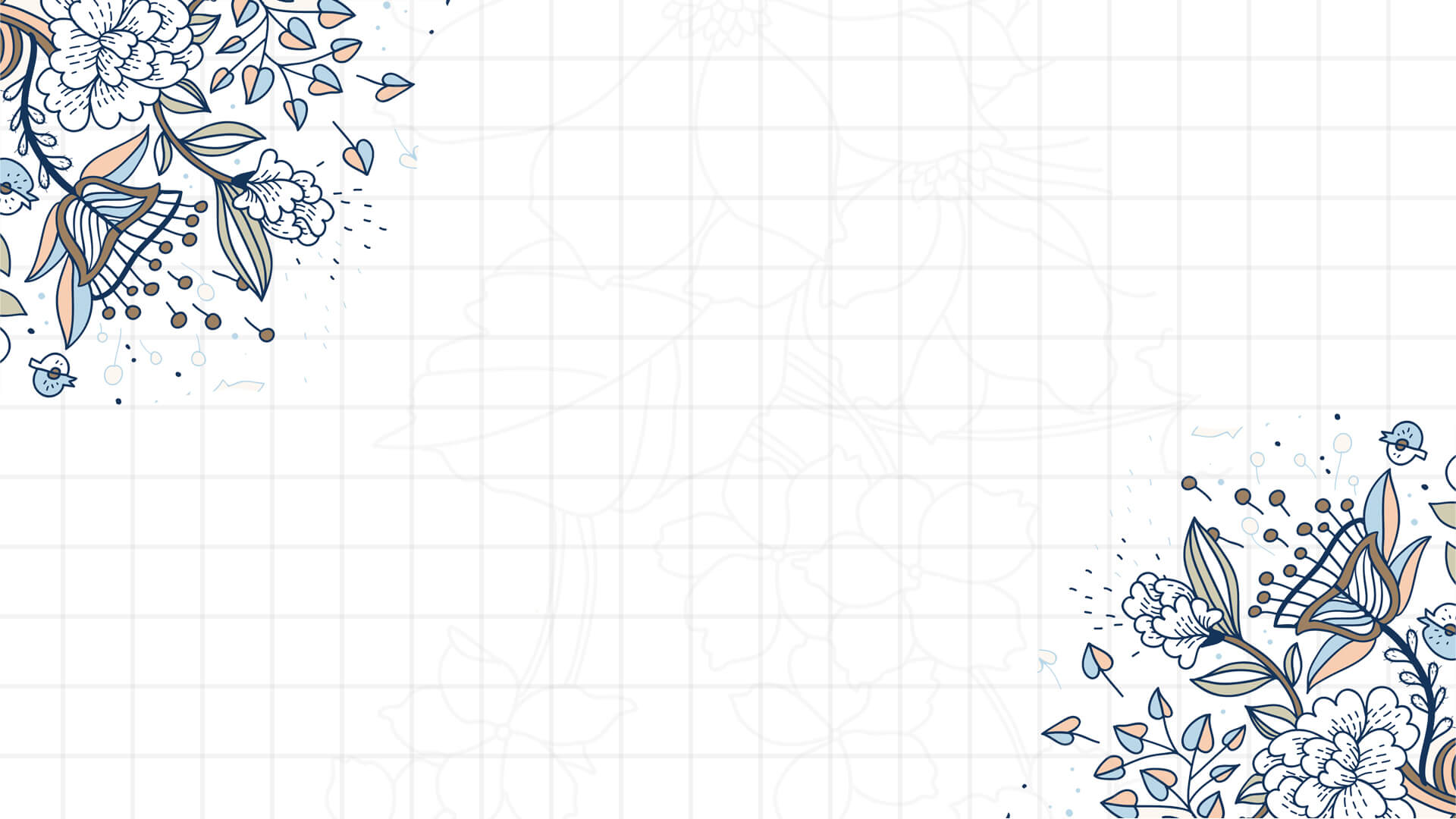 01
点击加入你标题
简洁大气|易编辑|任意替换内容
点击加入标题文字
TEMPLATE
TEMPLATE
TEMPLATE
TEMPLATE
Click here to add  you to the  center of the  narrative thought Click here to
add   you to the center of the  narrative thought  Click here to add  you to
the center of the  narrative thought

Click here to add  you to the  center of the  narrative thought Click here to
add   you to the center of the  narrative thought  Click here to add  you to
the center of the  narrative thought
点击加入标题文字
56%
30%
80%
小标题
您的内容打在这里，或者通过复制的文本后，在此选择粘贴，并选择只保留文字。您的内容打在这里，或者通过复制的文本
小标题
您的内容打在这里，或者通过复制的文本后，在此选择粘贴，并选择只保留文字。您的内容打在这里，或者通过复制的文本
小标题
您的内容打在这里，或者通过复制的文本后，在此选择粘贴，并选择只保留文字。您的内容打在这里，或者通过复制的文本
您的内容打在这里，或者通过复制的文本后，在此选择粘贴，并选择只保留文字。您的内容打在这里，或者通过复制的文本后，在此选择粘贴，并选择只保留文字。您的内容打在这里，或者通过复制的文本后，在此选择粘贴，并选择只保留文字。您的内容打在这里
点击加入标题文字
TEXT HERE
TEXT HERE
TEXT HERE
TEXT HERE
点击加入标题文字
Investment generally results in acquiring an asset, also called an investment. If the asset is available at a price worth investing, it is normally expected either to generate income, or to appreciate in value, so that it can be sold at a higher price invest Investment generally results results in acquiring an asset, also called
YOUR  TITLE
  Click here to add  you to the
 center of the narrative thought
YOUR  TITLE
  Click here to add  you to the
 center of the narrative thought
YOUR  TITLE
  Click here to add  you to the
 center of the narrative thought
YOUR  TITLE
  Click here to add  you to the
 center of the narrative thought
点击加入标题文字
您的内容打在这里，或者通过复制的文本后，在此选择粘贴，并选择只保留文字。您的内容打在这里，或者通过复制的文本后，在此选择粘贴，并选择只保留文字。
您的内容打在这里，或者通过复制的文本后，在此选择粘贴，并选择只保留文字。您的内容打在这里，或者通过复制的文本后，在此选择粘贴，并选择只保留文字。
您的内容打在这里，或者通过复制的文本后，在此选择粘贴，并选择只保留文字。您的内容打在这里，或者通过复制的文本后，在此选择粘贴，并选择只保留文字。
您的内容打在这里，或者通过复制的文本后，在此选择粘贴，并选择只保留文字。您的内容打在这里，或者通过复制的文本后，在此选择粘贴，并选择只保留文字。
点击添加标题
点击添加标题
点击添加标题
点击添加标题
点击添加小标题
点击添加小标题
点击添加小标题
点击添加小标题
您的内容打在这里，或者通过复制的文本后，在此选择粘贴，并选择只保留文字
您的内容打在这里，或者通过复制的文本后，在此选择粘贴，并选择只保留文字
您的内容打在这里，或者通过复制的文本后，在此选择粘贴，并选择只保留文字
您的内容打在这里，或者通过复制的文本后，在此选择粘贴，并选择只保留文字。
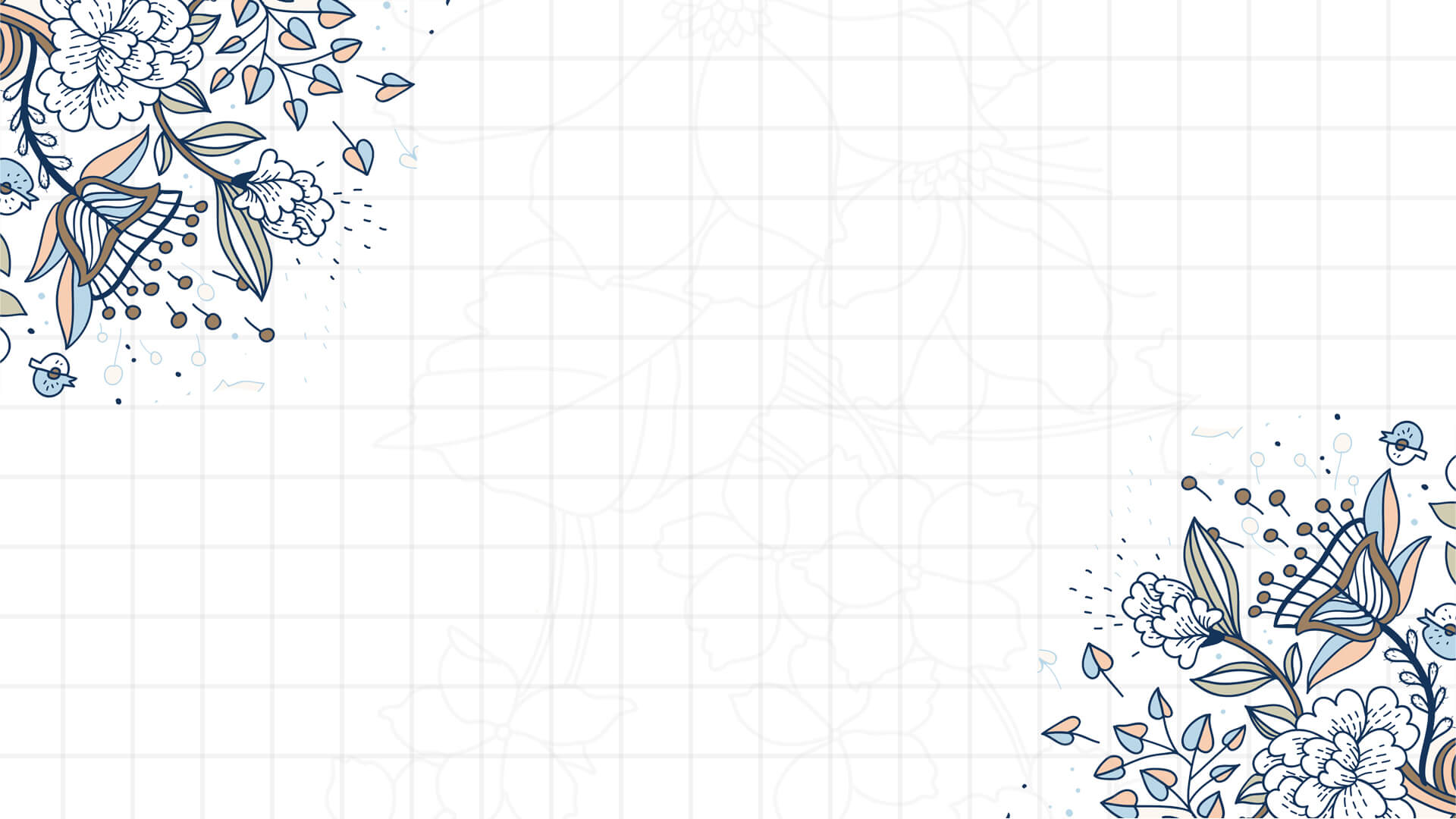 02
点击加入你标题
简洁大气|易编辑|任意替换内容
点击加入标题文字
Sample Heading
Sample Heading
Sample Heading
Sample Heading
This is a sample text. Insert your desired text here. Again, this is a dummy text, enter your own text here.
This is a sample text. Insert your desired text here. Again, this is a dummy text, enter your own text here.
This is a sample text. Insert your desired text here. Again, this is a dummy text, enter your own text here.
This is a sample text. Insert your desired text here. Again, this is a dummy text, enter your own text here.
点击加入标题文字
添加标题
在此录入上述图表的综合描述说明，在此录入上述图表的综合描述说明，
点击添加标题
点击添加标题
点击添加标题
点击添加标题
您的内容打在这里，或者通过复制您的文本后，在此框中选择粘贴，并选择只保留文字。
您的内容打在这里，或者通过复制您的文本后，在此框中选择粘贴，并选择只保留文字。
您的内容打在这里，或者通过复制您的文本后，在此框中选择粘贴，并选择只保留文字。
您的内容打在这里，或者通过复制您的文本后，在此框中选择粘贴，并选择只保留文字。
点击加入标题文字
Fixing Fixture

Nullam eu tempor purus. Nunc a leo magna, sit amet consequat risus. Nullam eu tempor purus. Nullam eu tempor purus, sit amet consequat risus. Nullam eu tempor purus. Nunc a leo magna, sit amet consequat risus. Nullam eu tempor purus.
Fixing Fixture

Nullam eu tempor purus. Nunc a leo magna, sit amet consequat risus. Nullam eu tempor purus. Nullam eu tempor purus, sit amet consequat risus. Nullam eu tempor purus. Nunc a leo magna, sit amet consequat risus. Nullam eu tempor purus.
This is a sample text. Insert your desired text here. Again, this is a dummy text, enter your own text here. This is a sample text. Insert your desired text here.
点击加入标题文字
RESEARCH
70%
GRAPHIC DESIGN
92%
WEB DEVELOPMENT
87%
IDENTITY
52%
点击加入标题文字
您的内容打在这里，或者通过复制的文本后，在此选择粘贴，并选择只保留文字。您的内容打在这里，或者通过复制的文本后，在此选择粘贴，并选择只保留文字。您的内容打在这里，或者通过复制的文本后，在此选择粘贴，并选择只保留文字。您的内容打在这里，或者通过复制的文本后，在此选择粘贴，并选择只保留文字。您的内容打在这里，或者通过复制的文本后，在此选择粘贴，并选择只保留文字。
您的内容打在这里，或者通过复制的文本后，在此选择粘贴，并选择只保留文字。您的内容打在这里，或者通过复制的文本后，在此选择粘贴，并选择只保留文字。您的内容打在这里，或者通过复制的文本后，在此选择粘贴，并选择只保留文字。您的内容打在这里，或者通过复制的文本后，在此选择粘贴，并选择只保留文字。您的内容打在这里，或者通过复制的文本后，在此选择粘贴，并选择只保留文字。
标题
标题
标题
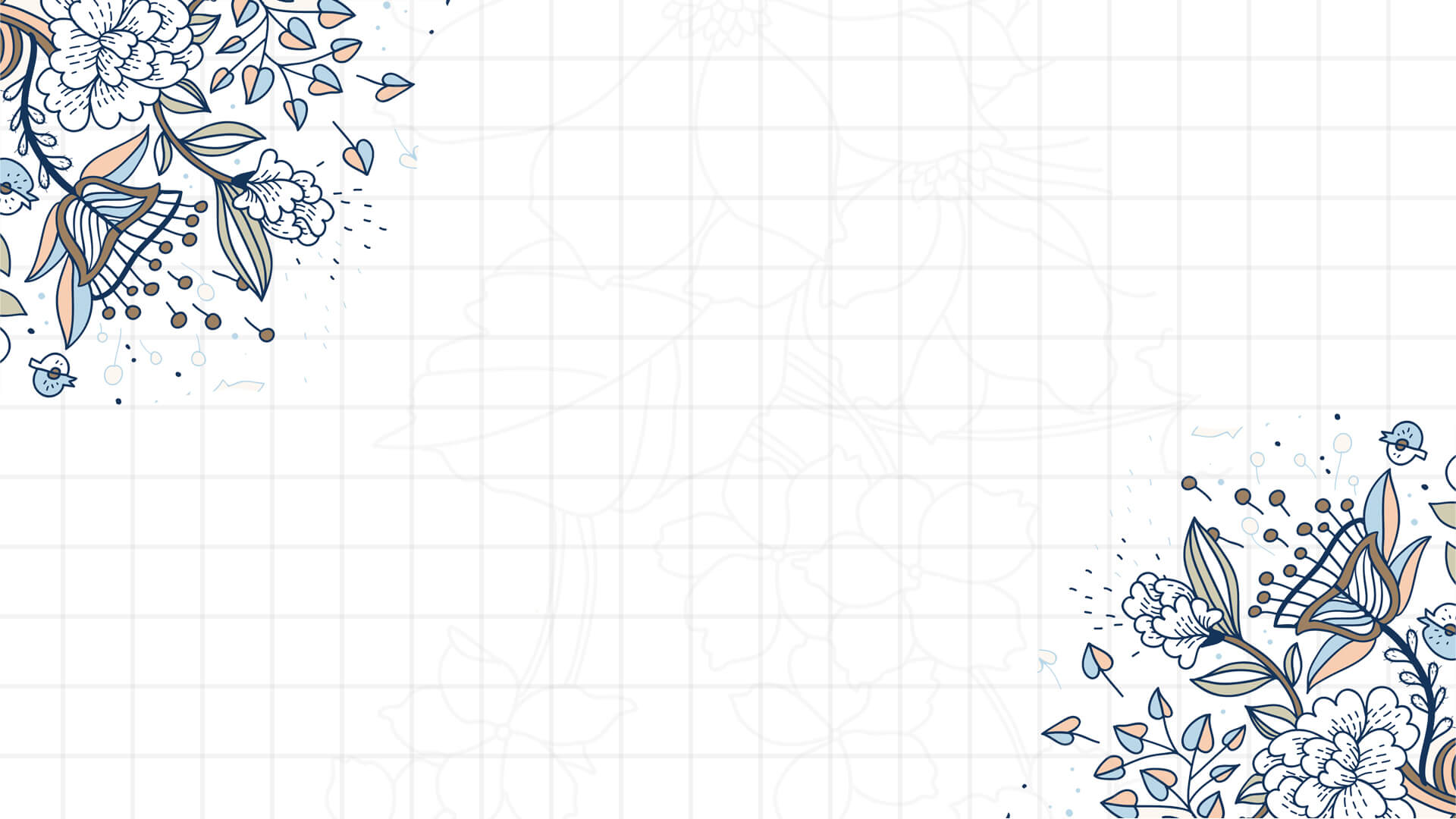 03
点击加入你标题
简洁大气|易编辑|任意替换内容
点击加入标题文字
加入你的标题
MORE  THEN  TEMPLATE
Click here to add  you to the  center
of the  narrative thought
加入你的标题
加入你的标题
MORE  THEN  TEMPLATE
Click here to add  you to the  center
of the  narrative thought
MORE  THEN  TEMPLATE
Click here to add  you to the  center
of the  narrative thought
点击加入标题文字
Product Name

Lid est laborum dolo rumes fugats untras..
Product Name

Lid est laborum dolo rumes fugats untras..
Product Name

Lid est laborum dolo rumes fugats untras..
This is a sample text. Insert your desired text here. Again, this is a dummy text, enter your own text here. This is a sample text. Insert your desired text here.
点击加入标题文字
MORE  THAN  TEMPLATE
Click here to add  you to the Center of
the  narrative thought
MORE  THAN  TEMPLATE
Click here to add  you to the Center of
the  narrative thought
O
S
T
W
MORE  THAN  TEMPLATE
Click here to add  you to the Center of
the  narrative thought
MORE  THAN  TEMPLATE
Click here to add  you to the Center of
the  narrative thought
点击加入标题文字
单击此处添加标题
春种一粒粟,秋收万颗籽，点滴进步，成就价值是我们的一贯的追求。
单击此处添加标题
春种一粒粟,秋收万颗籽，点滴进步，成就价值是我们的一贯的追求。
点击加入标题文字
这里输入产品形式的简介，这里输入产品形式的简介，这里输入产品形式的简介，这里输入产品形式的简介，这里输入产品形式的简介，里输入产品形式的简介，这里输入产品形式的简介，这里输入产品形式的简介，这里输入产品形式的简介，这里输入产品形式的简介，这里输入产品形式的简介，里输入产品形式的简介。
这里输入产品形式的简介，这里输入产品形式的简介，这里输入产品形式的简介，这里输入产品形式的简介，这里输入产品形式的简介，里输入产品形式的简介。
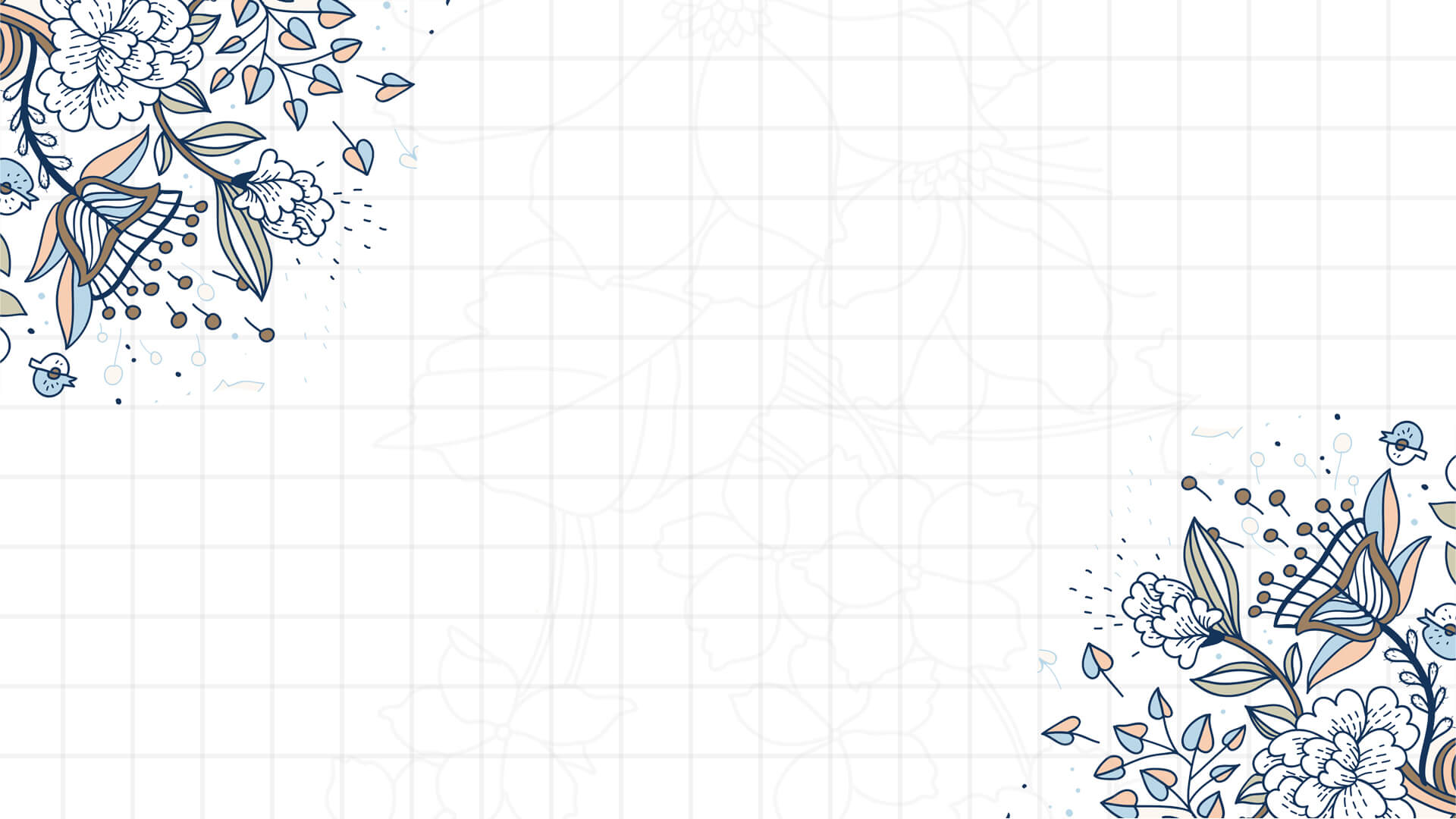 04
点击加入你标题
简洁大气|易编辑|任意替换内容
点击加入标题文字
点击添加文本 点击添加文本
点击添加文本 点击添加文本
添加标题
点击添加文本 点击添加文本
点击添加文本 点击添加文本
添加标题
YOUR  TITLE
Click here to add you to the center of the
 narrative thought Click here to add you
 to the center of the narrative thought
添加内容
添加内容
添加内容
在此录入上述图表的综合描述说明，在此录入上述图表的综合描述说明，在此录入上述图表的综合描述说明。
在此录入上述图表的综合描述说明，在此录入上述图表的综合描述说明，在此录入上述图表的综合描述说明。
在此录入上述图表的综合描述说明，在此录入上述图表的综合描述说明，在此录入上述图表的综合描述说明。
点击加入标题文字
点击加入标题文字
请在此处输入您的文本请在此处输入您的文本请在此处输入您的文本请在此处输入您的文本请在
请在此处输入您的文本请在此处输入您的文本请在此处输入您的文本请在此处输入您的文本请在
文字
文字
文字
文字
请在此处输入您的文本请在此处输入您的文本请在此处输入您的文本请在此处输入您的文本请在
请在此处输入您的文本请在此处输入您的文本请在此处输入您的文本请在此处输入您的文本请在
点击加入标题文字
Sean Hamilton
Business Developer, Marketing Department

Assertively unleash flexible technology whereas equity invested internal or "organic" sources. Collaboratively disintermediate maintainable leadership with team building internal or "organic" sources. Globally deploy enterprise-wide vortals for magnetic quality vectors.
Adobe Photoshop
90%
Consulting Web
75%
Wordpress
55%
Business Plan
40%
Marketing & Social Department
BUSINESS PROCESS
点击加入标题文字
添加标题
添加标题
单击添加文本单击添加文本单击添加文本单击添加文本单击添加文本
单击添加文本单击添加文本单击添加文本单击添加文本单击添加文本
1
2
3
4
添加标题
添加标题
添加标题
添加标题
添加标题
添加标题
单击添加文本单击添加文本单击添加文本单击添加文本单击添加文本
单击添加文本单击添加文本单击添加文本单击添加文本单击添加文本
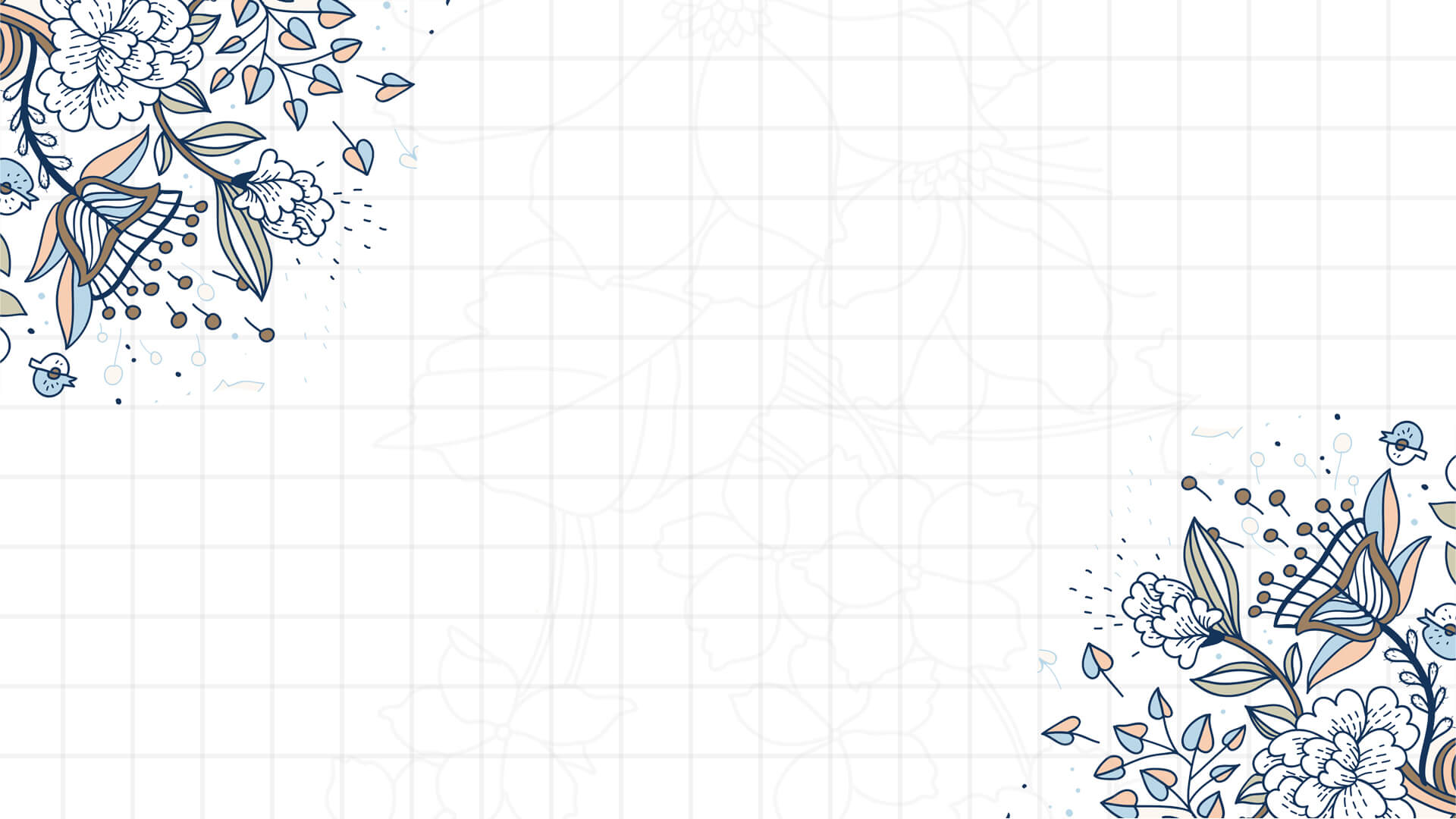 2020
看
观
谢
谢
Lorem ipsum dolor sit amet, consectetuer adipiscing elit. Aenean commodo ligula eget dolor；Lorem ipsum dolor sit amet, consectetuer adipiscing elit. Aenean commodo ligula eget dolor